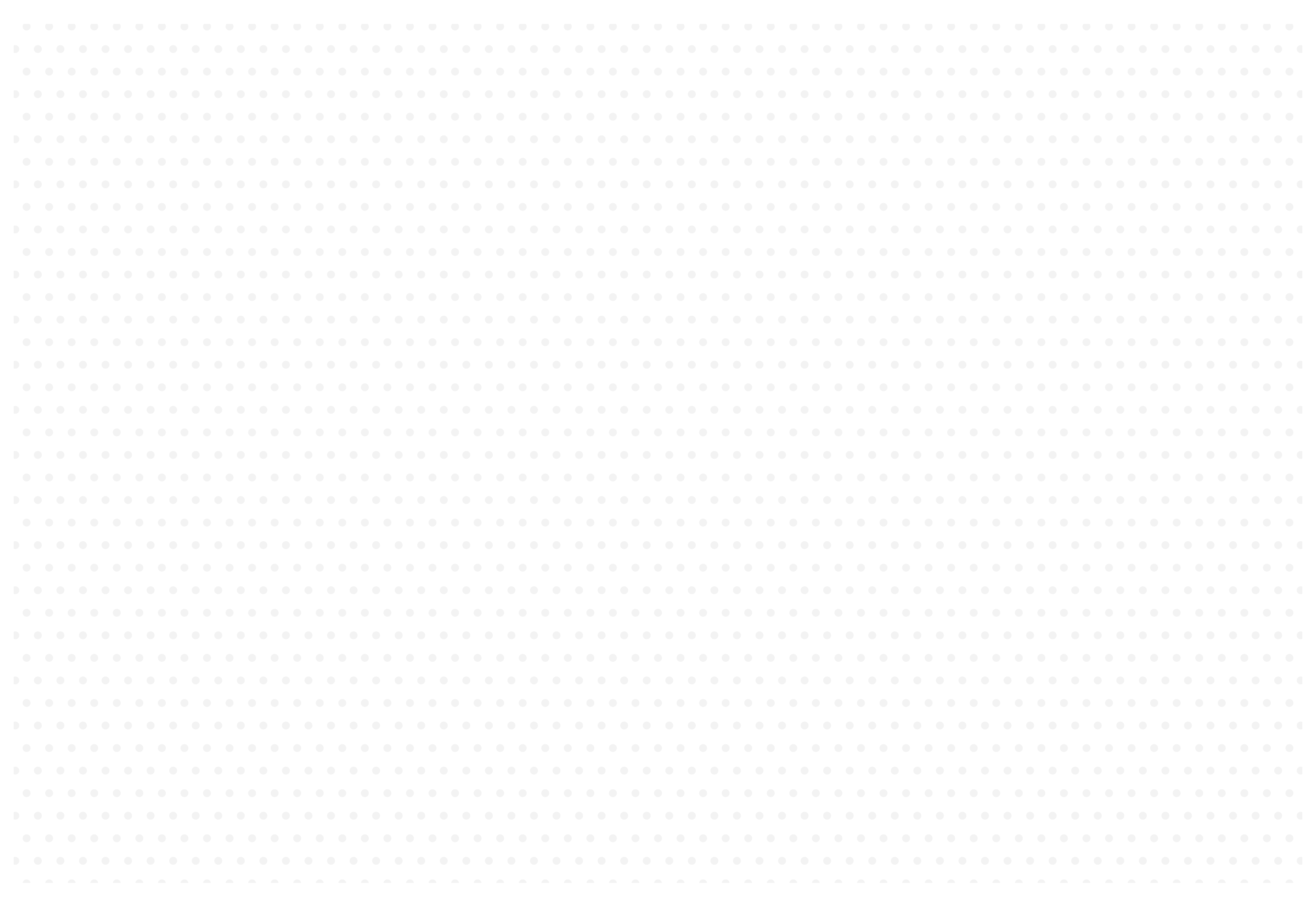 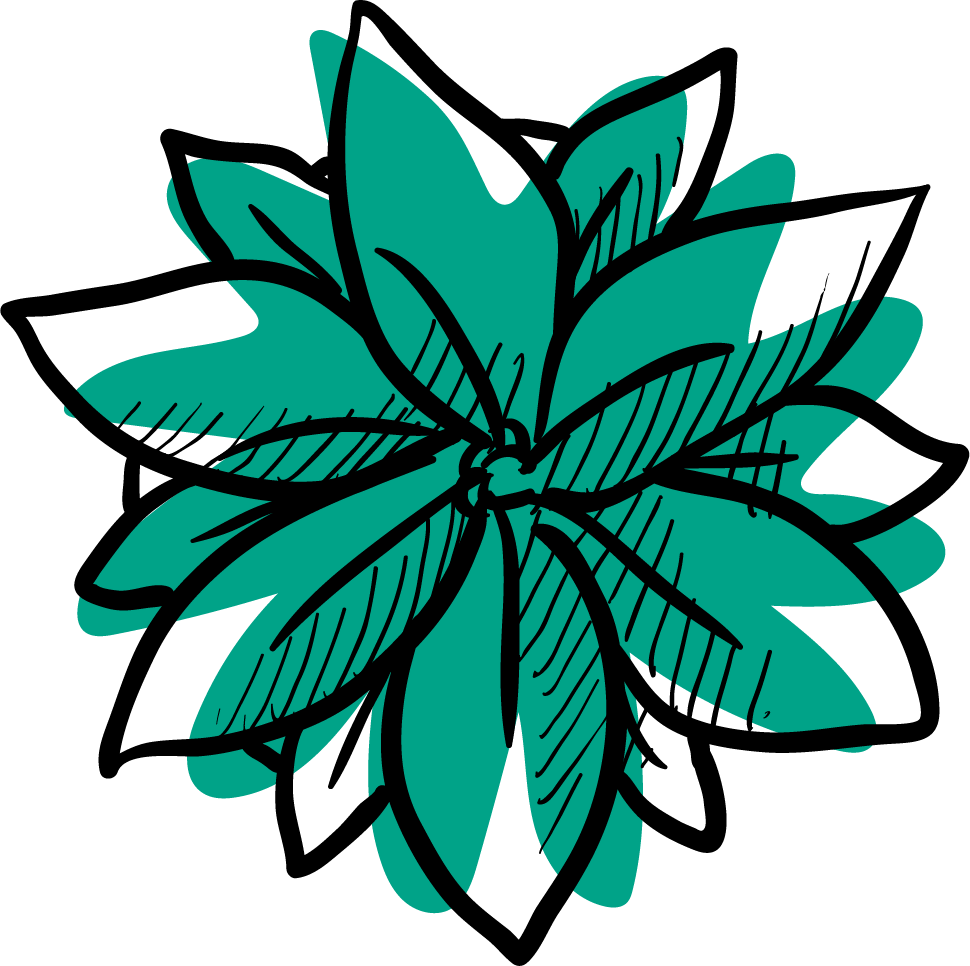 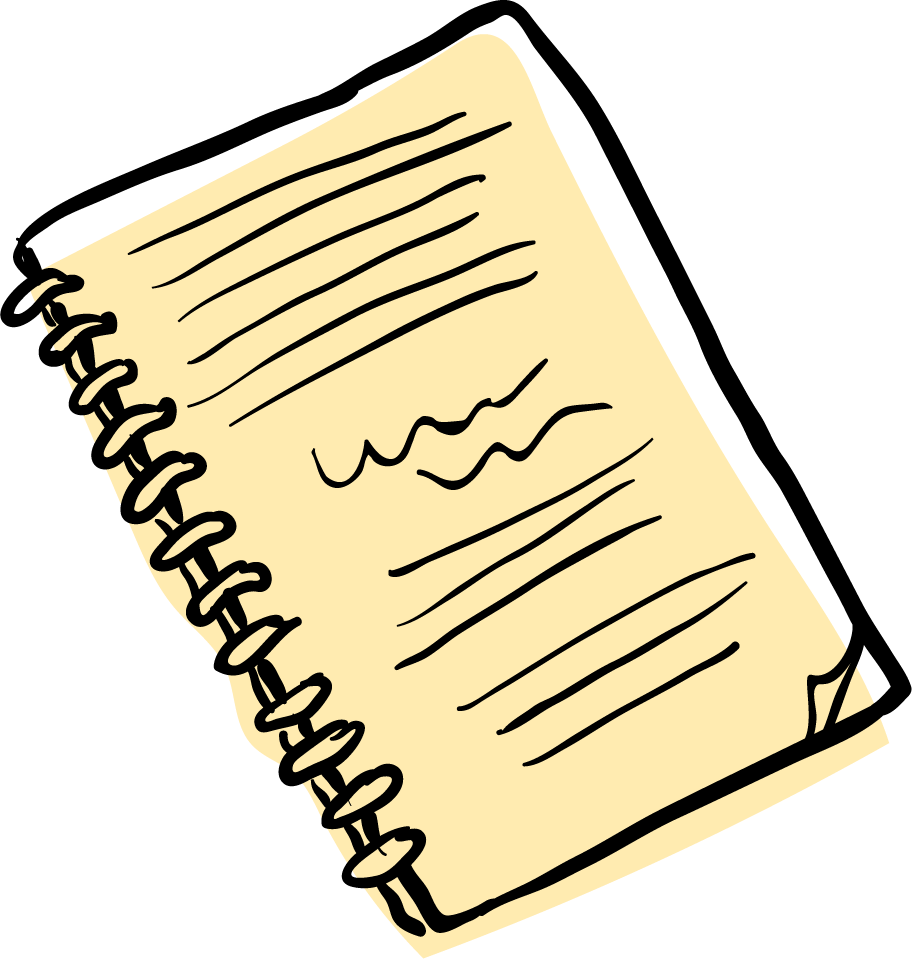 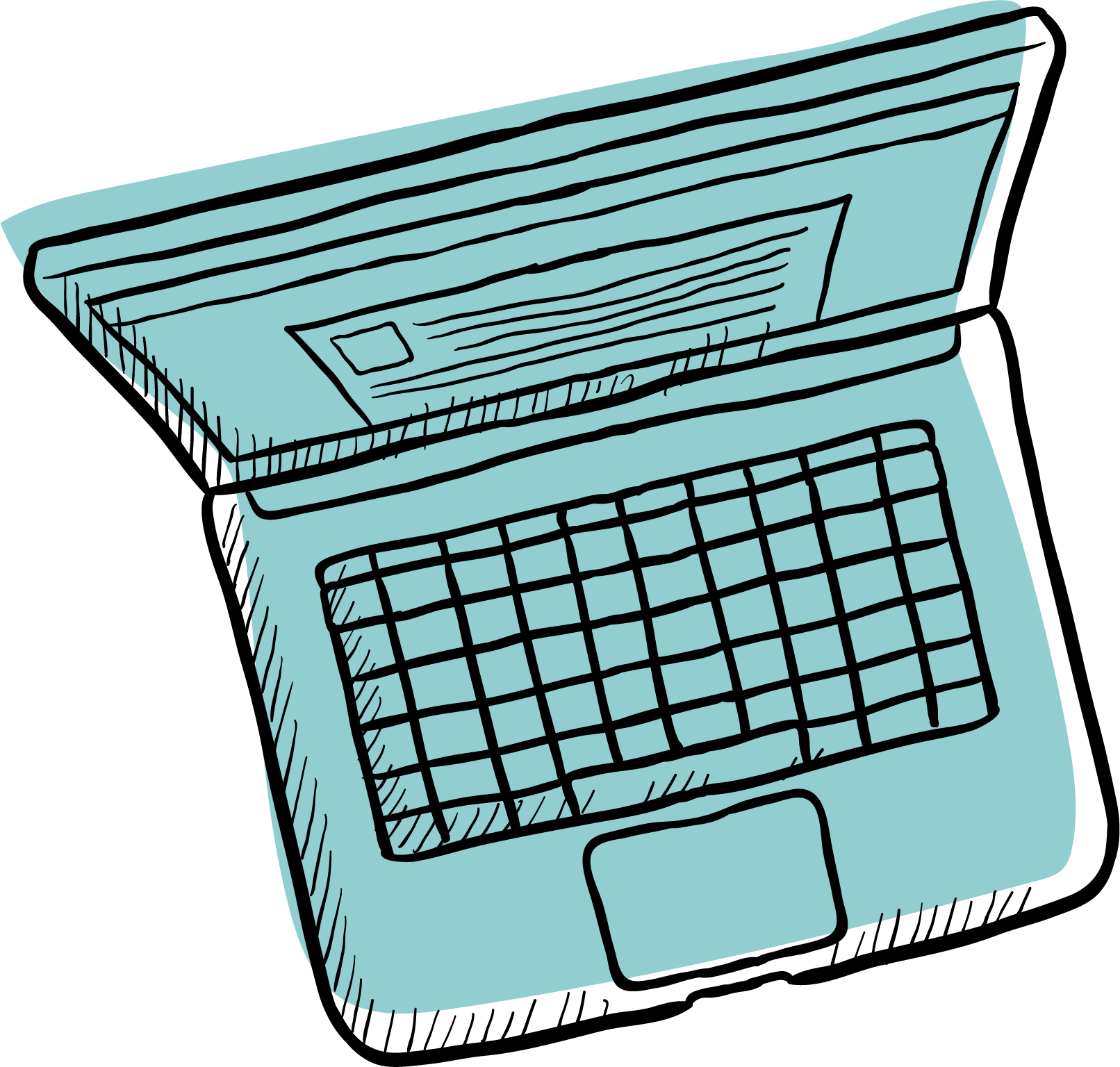 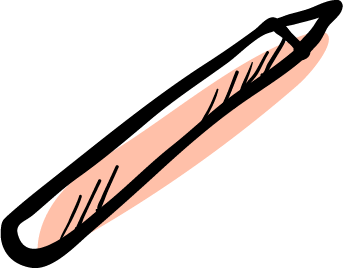 平凡话语  非凡力量

                     ——读《教师的语言力》有感
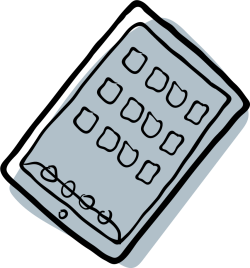 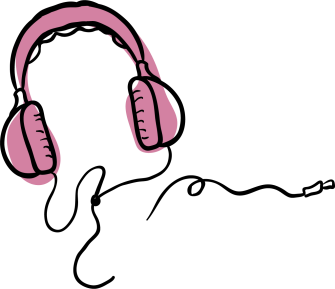 汇报人：曹贝

学校：金坛区指前实验学校
时间：2022年2月24日
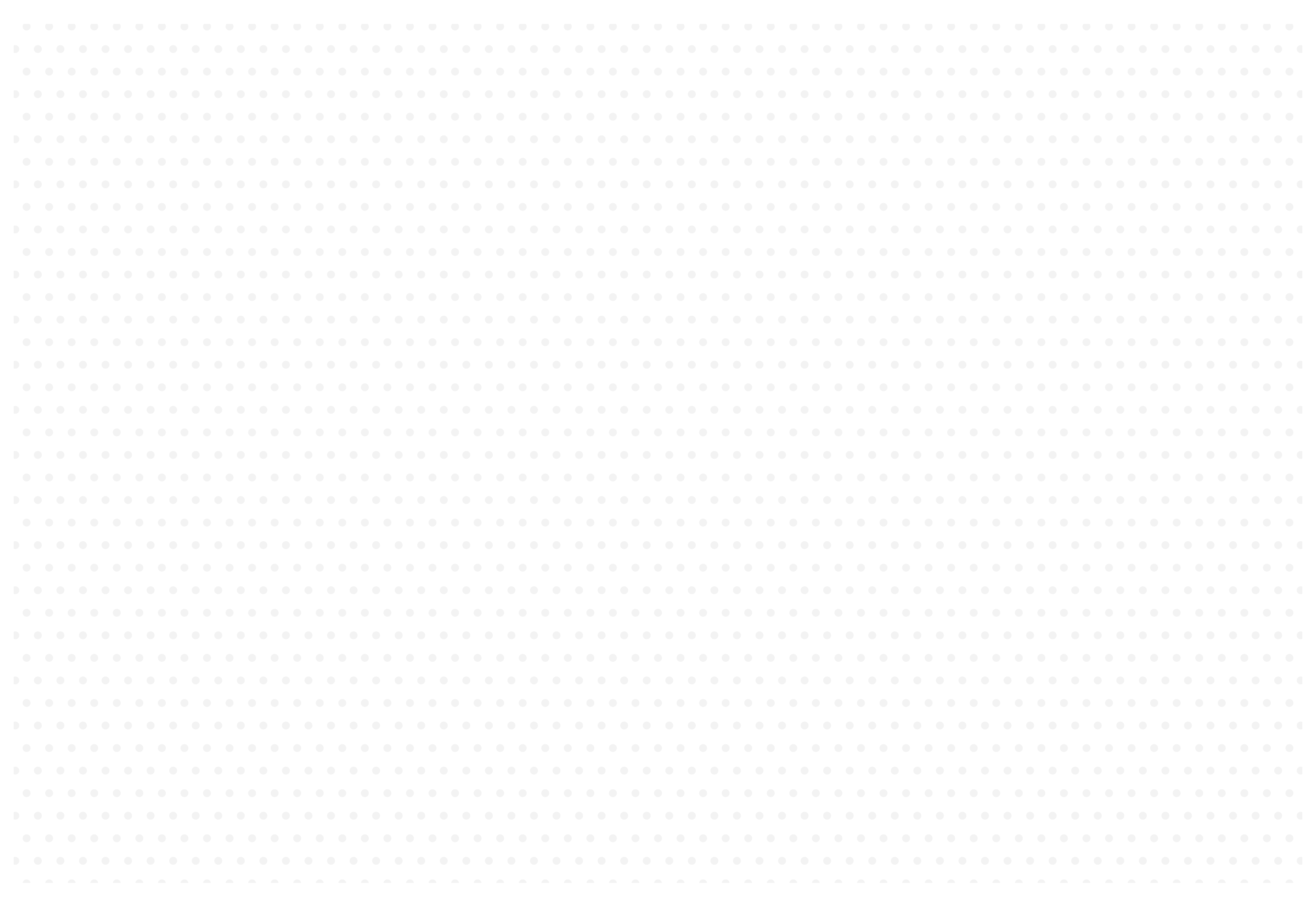 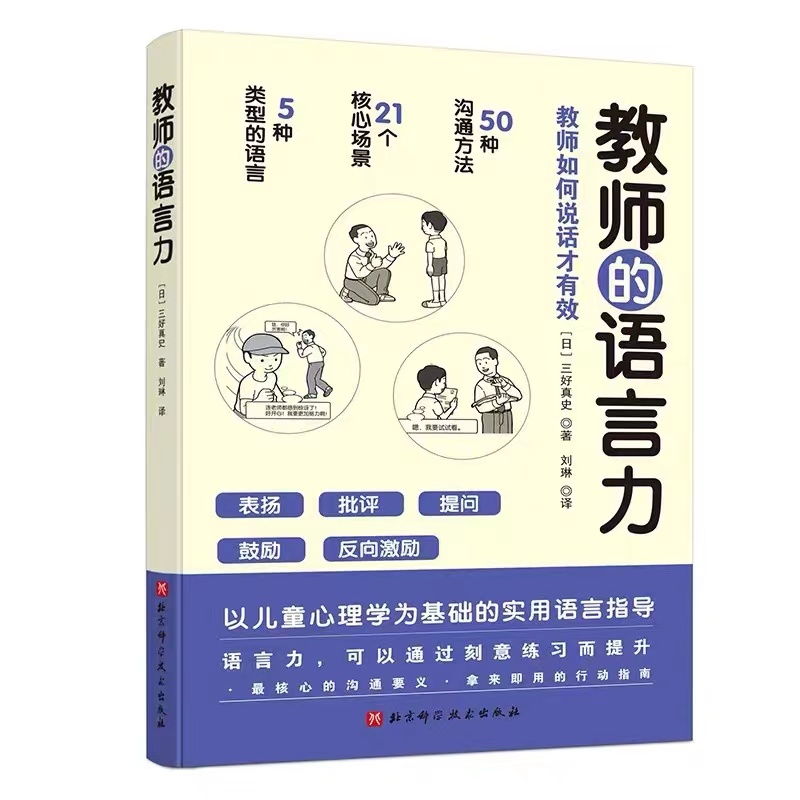 目  录
第二章   批评的语言
序章     教导的技术
第一章   表扬的语言
第三章   提问的语言
第四章   鼓励的语言
第五章   反向激励的语言
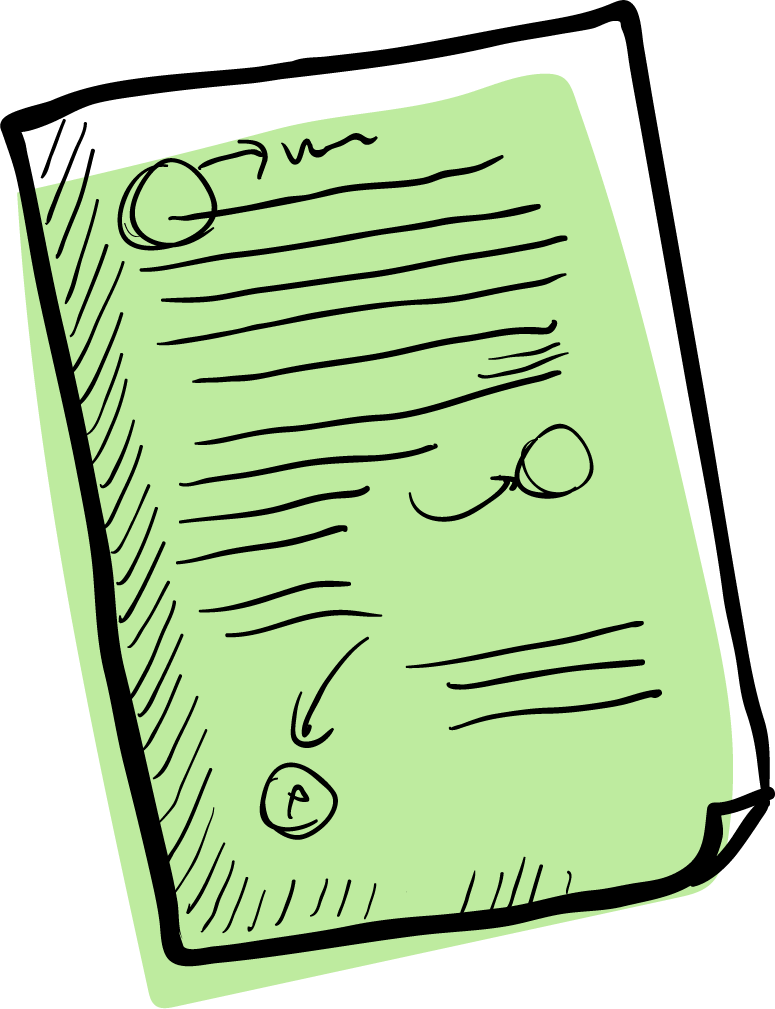 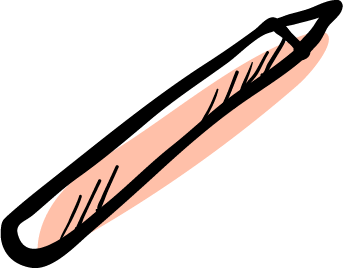 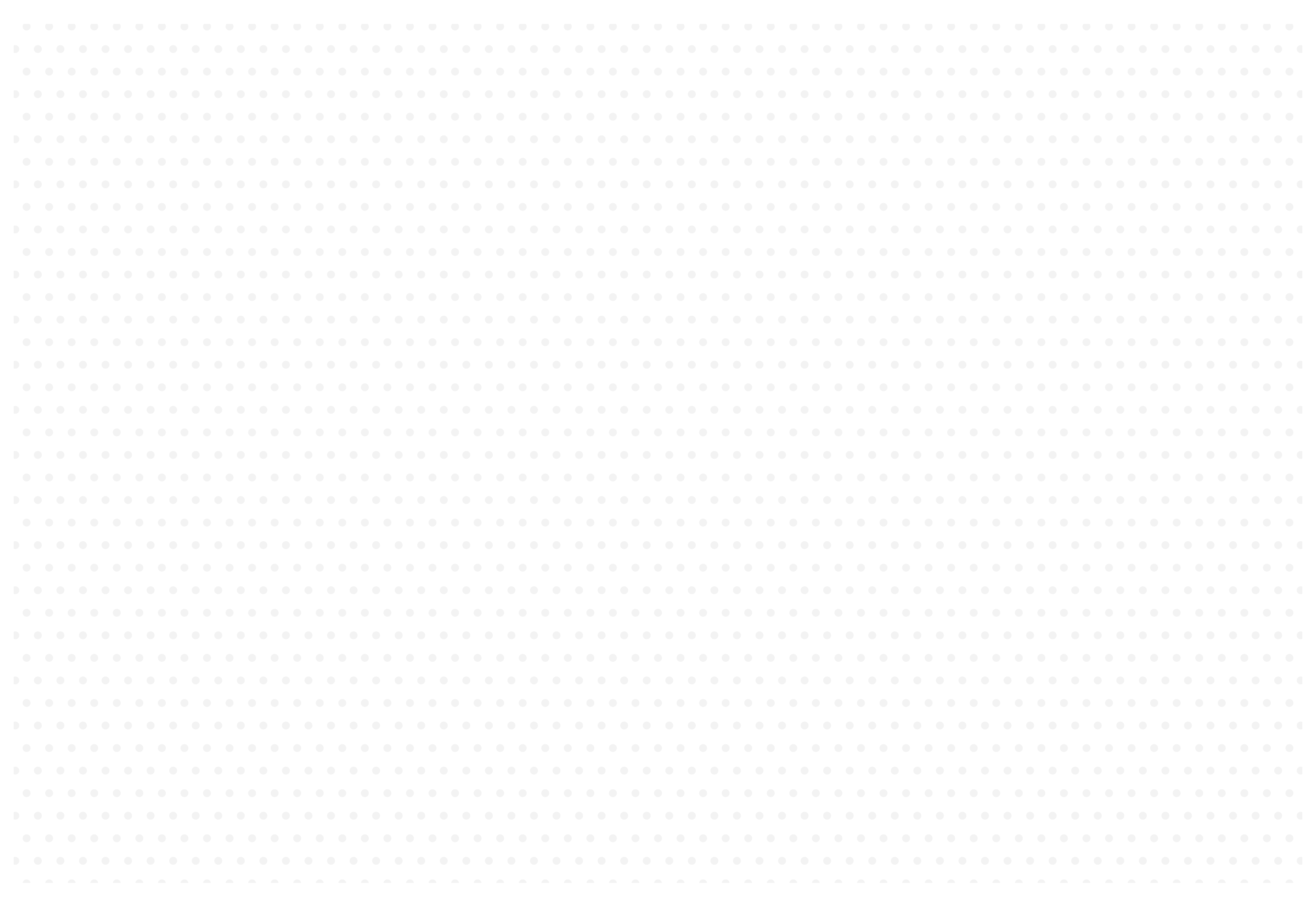 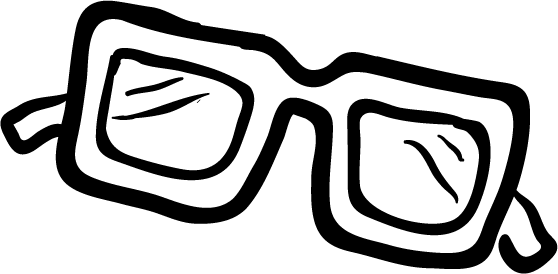 part  01
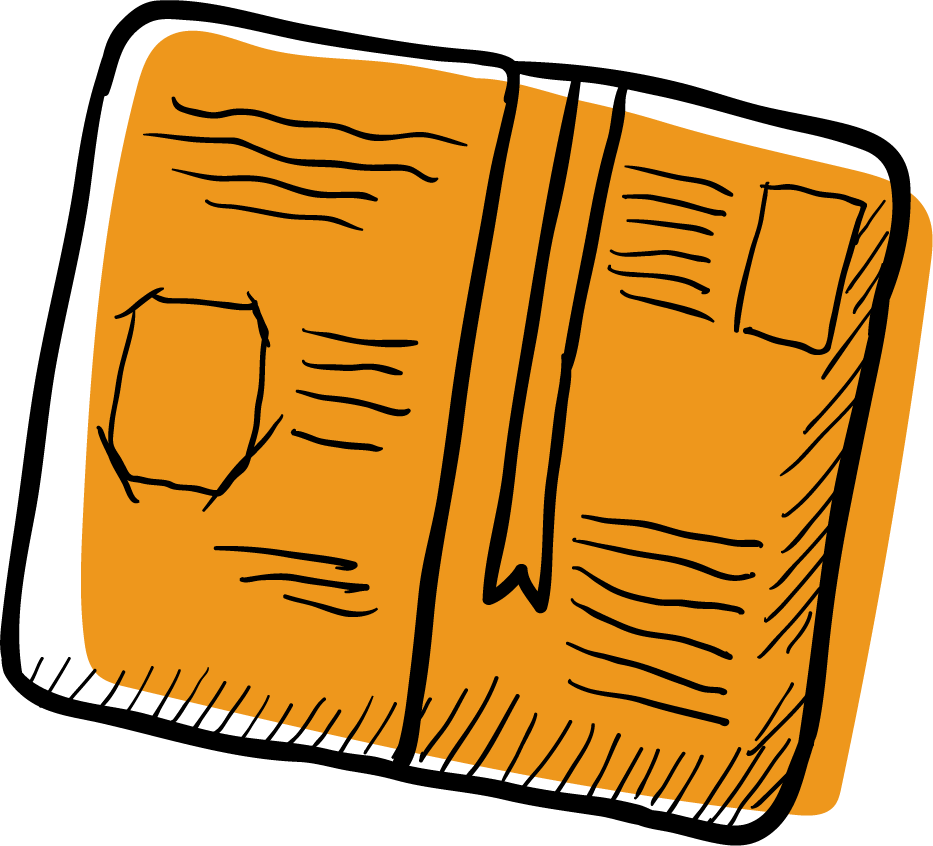 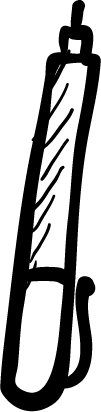 序章  教导的技术
ADD YOUR TITLE HERE
序章   教导的技术
描绘出理想形象
语言是连通心灵的桥梁
01
02
富有温情的语言可以安抚心灵，促进学生身心健康
教师的脑海中是否存在学生的理想形象，是决定班级成长、班级氛围的关键因素
教导的技术
改变教导语言的使用对象
05
抱有理想、降低期望
03
对学生高标准、严要求，但有时也要适当降低期望
个人、团体、全体
04
多种模式的教导语言
表扬、批评、提问、鼓励、反向激励
教导的技术，在面对学生个人、团体或者集体时，既要对他们抱有美好的期待，同时也要做好达不到预期的心理准备，并运用赋有温情的语言与多模式的教导方式，使学生感受到教师的关爱。
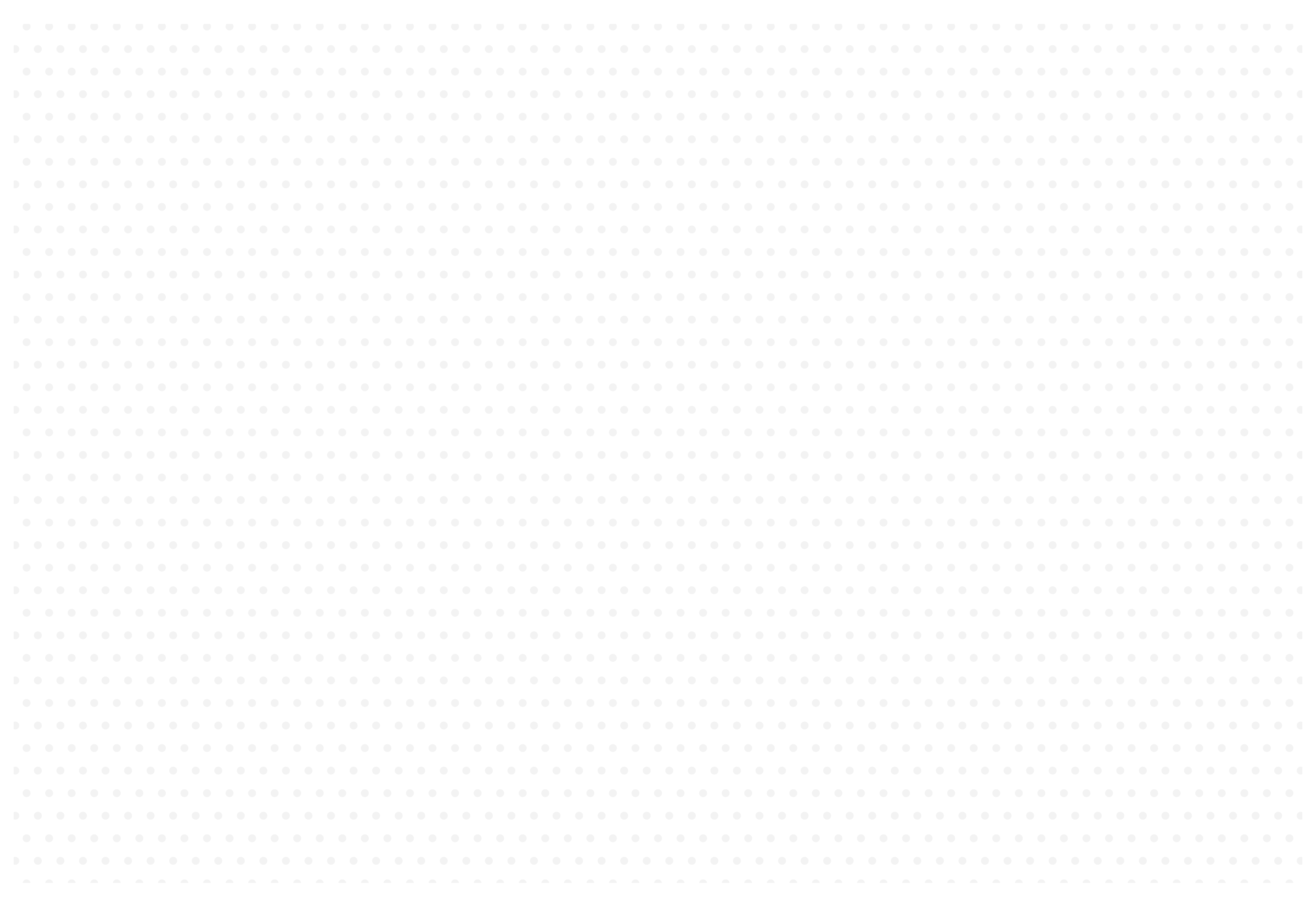 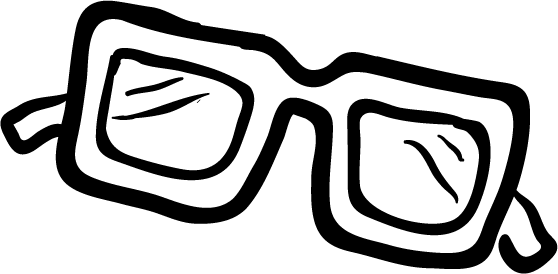 part  02
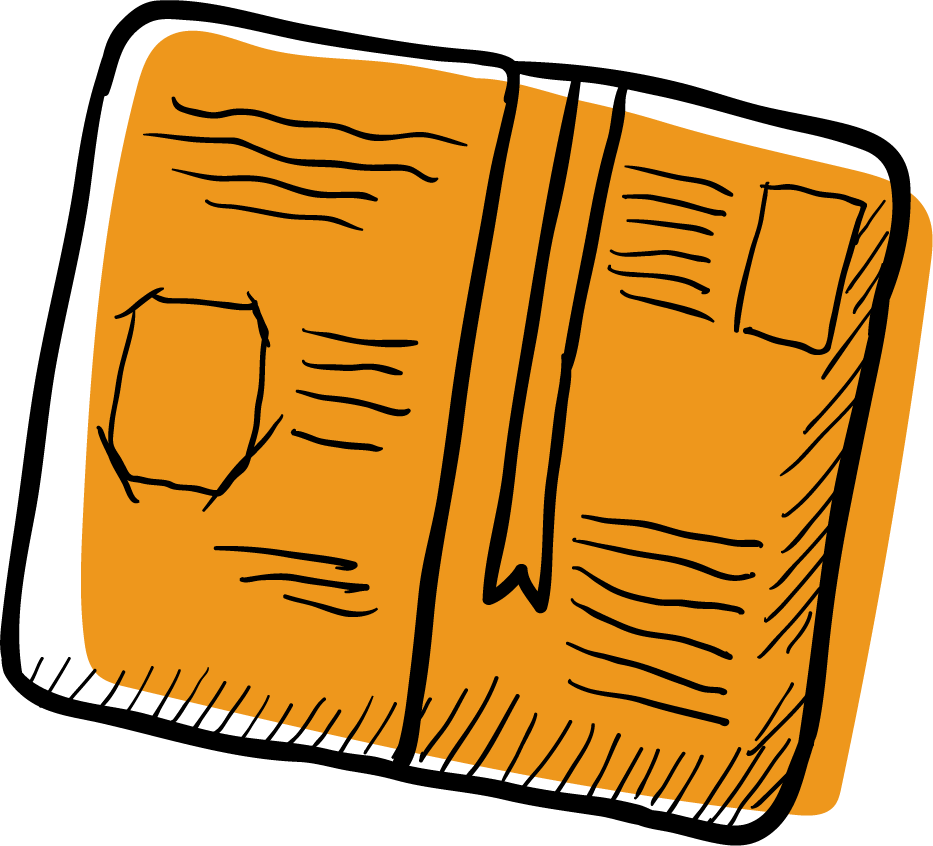 表扬的语言
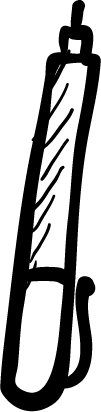 ADD YOUR TITLE HERE
第一章 表扬的语言
表扬语言的要点
1.立即表扬（60秒之内的表扬是有效的，60秒之后就会错失表扬的机会）
2.多表扬
3.3项内容相结合：将语言、接触、奖励结合起来。所谓接触，是指拍拍肩膀、相互击掌等身体接触。
B
A
C
表扬水准的提升“养成表扬的习惯”
何谓表扬的语言
表扬是令人高兴的事，它意味着得到他人的认可
在表扬时，与you信息相比，I信息更容易让人毫无抵触地接触。

相比“你做的很好”，“老师觉得你做的很好”更难被否定
[Speaker Notes: https://www.ypppt.com/]
第一章 表扬的语言
情境运用：

上课点名时

师：A
生：到！
师：哇，真不错！有点儿不敢相信！（惊讶法）
生：啊？
师：今天答到的声音不是比昨天响亮多了吗？（比较法）       进步的太快了！（夸张法）
生：（我自己都没注意啊，真的吗？）
师：你这样的应答令老师非常高兴！（意见法）老师小时候的声音都比不上你呢！（敬佩法）
生：（开心）
师：其他小朋友一起向他学习哦！（模范法）
表扬的语言
惊讶法：教师对学生行为表现出惊讶
夸张法：教师夸张地评价学生的行为
意见法：教师向学生表达自己的意见
比较法：表扬学生比以前做的更好了
赋予价值法：给学生的行为赋予价值说明优秀
传闻法：将从他人那里听来的对学生的评价告诉学生
模范法：让某生成为模范，并让其他同学注意到他的优点
感谢法：教师向学生表示感谢
令人高兴地比喻法：用比喻的修辞手法夸奖学生的努力
敬佩法：对学生表示敬佩之意
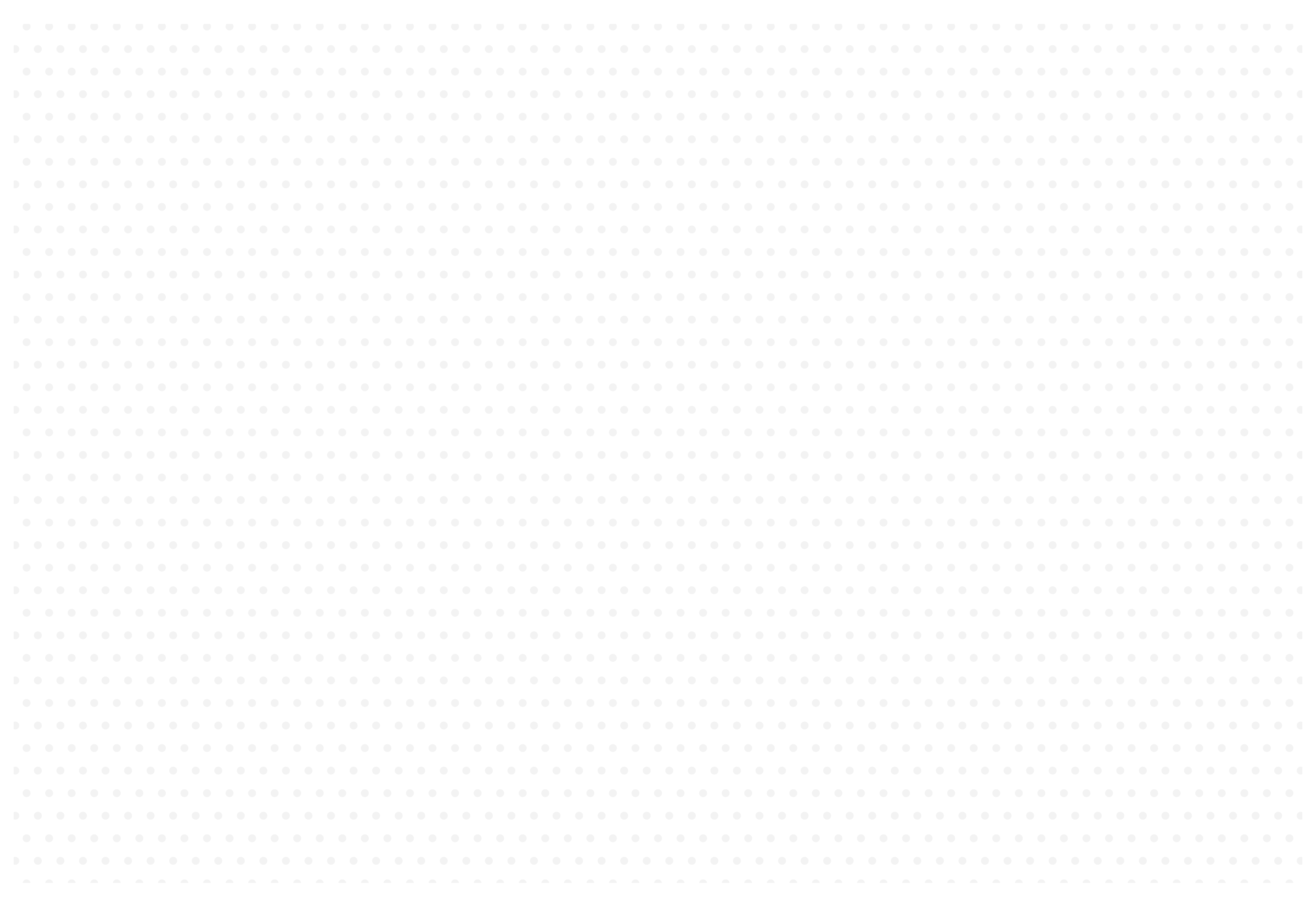 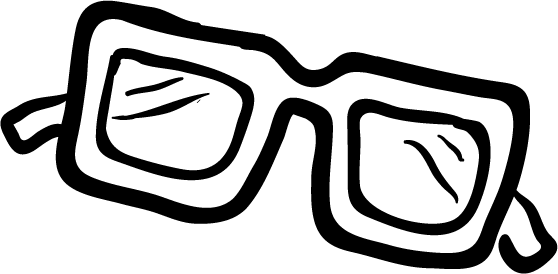 part  03
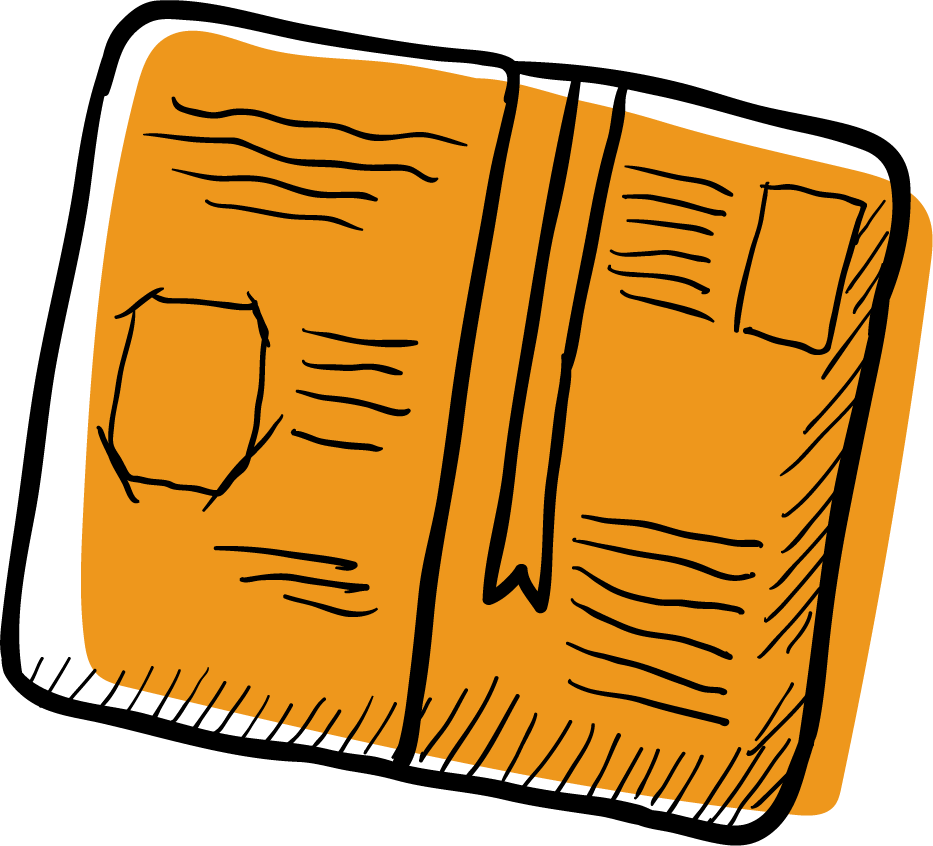 批评的语言
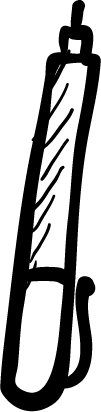 ADD YOUR TITLE HERE
第二章 批评的语言
令学生意识到教师的
父性特征
批评语言的要点
何谓批评的语言
对于父性特征较弱的人，要做到批评别人是比较难的，他们往往不清楚如何对学生进行批评
1.是立即批评还是等待时机
2.批评的对象是个人还是集体
3.批评的程度：教师保持冷静，根据事情的严重性做出调整控制好自己的情绪，掌握好批评的度。
表扬是非常重要的，批评也必不可少。
如果将教师的教导比作驾驶汽车的话，表扬的语言是油门，那么批评的语言就是刹车，教师的正确的批评语言可以有效地减少学生的错误行为。
第二章 批评的语言
情境运用：

课前整队时

师：请同学们带好跳绳，快、静、齐地到门口整队。
生：（交头接耳、窃窃私语中...)
师：......（无视法）
生：（看了眼老师继续讲话...)
师：A，你留下来吧，不用去上课了。（取消法）
生：嗯？
师：体委带队，出发去操场。
生：不！我也要去！
师：别的同学都在安静地排队，只有你一个劲地在聊天。这样，这节课你就留在教室里聊天吧，我们去上课了。
生：我要去！
师：不，你真的不用去了。（直接否定法）
生：老师，我要去，我保证我再也不聊天了!
师：行，我相信你，但是我还是会喊同学们时刻监督你的！（警告法）
批评的语言
无视法：对学生的捣乱行为采取无视的态度
直接否定法：教师毫无表情地否定学生的错误行为
意见法：教师向学生表达自己的意见
取消法：教师取消某些活动
怒斥法：用极其愤怒的态度对学生进行严厉的批评
说教法：向学生说明批评的理由
警告法：敦促学生获得他人的许可
过度矫正法：针对学生行为进行过度地矫正
失望法：向学生表达对其感到失望的心情
重视法：教师把重视学生的心情完全表述出来
请求法：教师在表扬学生的同时，请求他遵守规则
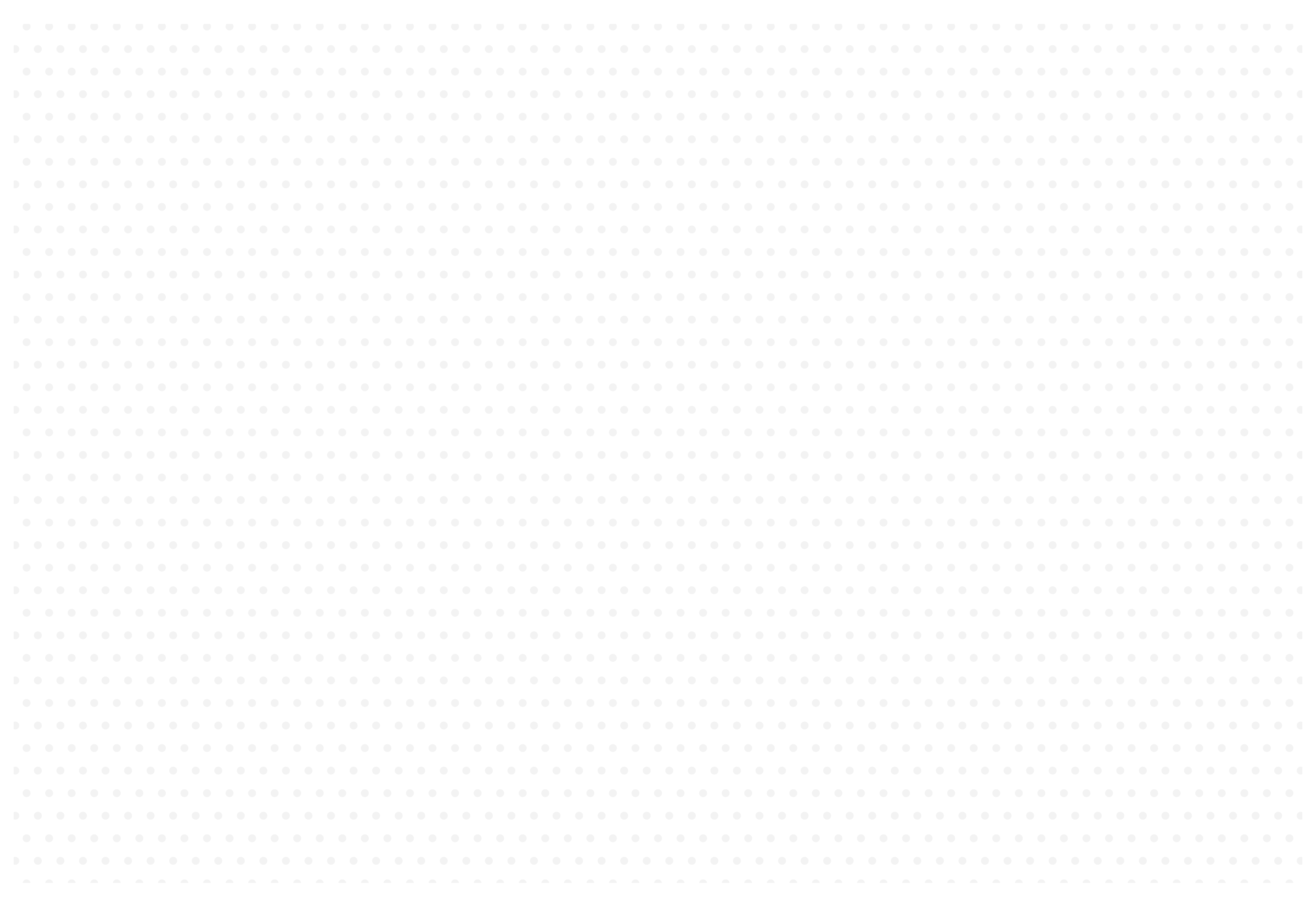 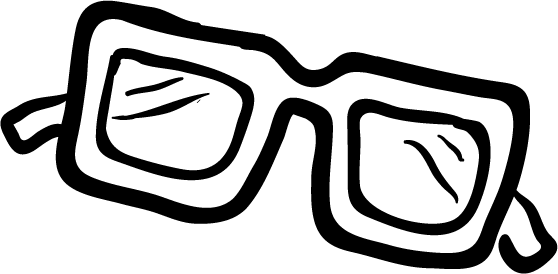 part  04
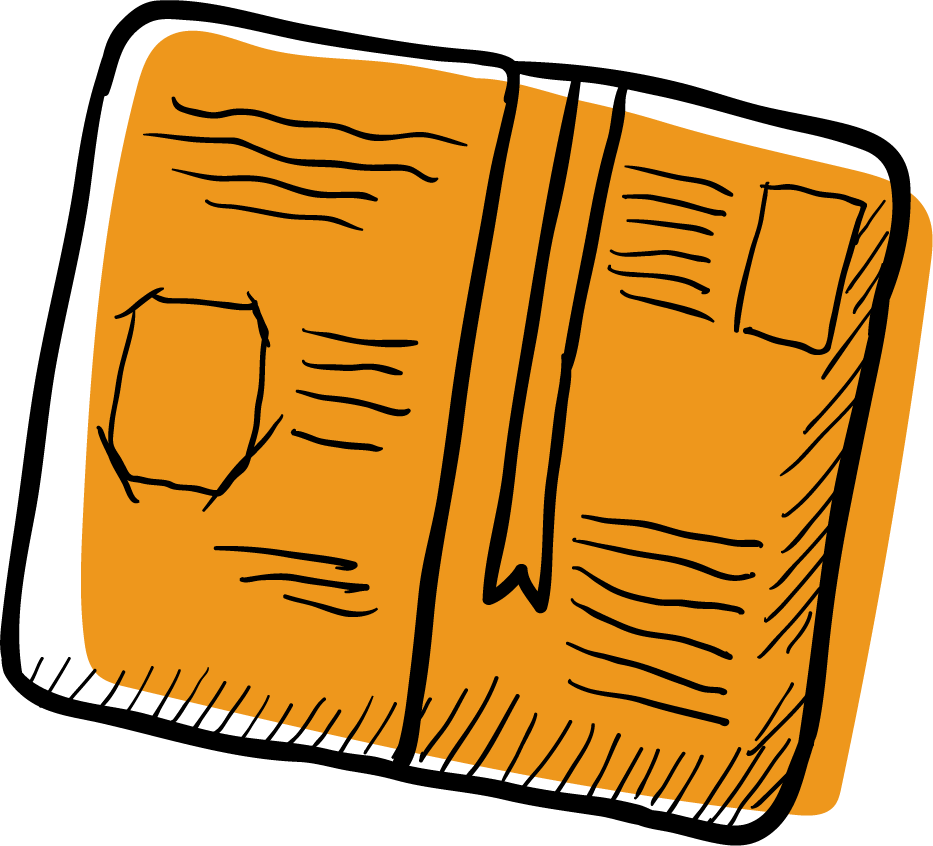 提问的语言
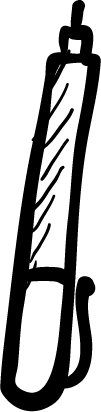 ADD YOUR TITLE HERE
第三章 提问的语言
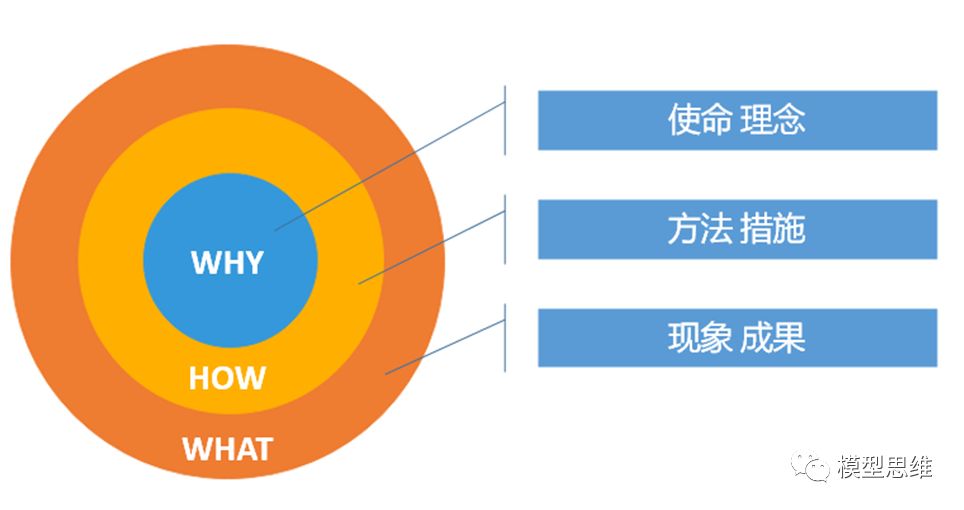 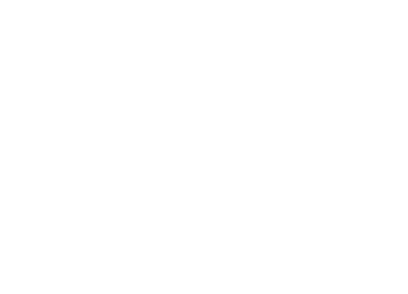 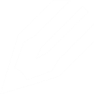 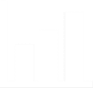 何谓提问的语言
教师向学生提出问题时所运用的语言
提问语言的要点
1.让学生说出教师想说的话
2.记录
3.评价事后行动
4.将全班同学当作“一个人”
黄金圈理论
西蒙.斯涅克提出的，利用why、how、what，促使人积极努力地做好事情。

教师应按照以下步骤来开展活动：
1.确定目标（Why）
2.目标确定后再考虑怎么做（How）
3.进一步考虑具体要做什么（What)
4.将这些内容全部记录下来
第三章 提问的语言
情境运用：

开学第一周体育课堂中

师：今天已经是这周的第三节体育课了，你们的身体相较之前，有什么不一样的感受吗？（发现法）
生：老师，我的腿好酸。
师：那么你们觉得是什么原因导致大家手臂酸、腿酸的呢？（原因法）
生：因为我们一个寒假没运动了；因为我们准备活动没做充分；因为我们做完运动没好好拉伸......
师：老师来总结一下大家的智慧，主要原因还是大家一个寒假都没有大强度运动，当一段时间后，身体突然又恢复了一系列强度的运动后，产生大量肌酸，导致肌肉酸痛。记得一定要做好充分的热身与拉伸，来缓解这种酸痛感。（总结法）
提问的语言
选择法：让学生从选项中确定目标
想象法：让学生想象一下获得成功时的情景目标法：让学生思考活动的目标
发现法：促使学生学生主动发现问题
扩大法：教师继续对学生的回答进行详细的询问
原因法：让学生思考产生某些问题的原因
总结法：将所有的意见整合为统一的内容
数值化法：让学生自我评价数值化、具体化
步骤法：确认某项活动的每个步骤
反省法：让学生对自己的错误行为进行反省
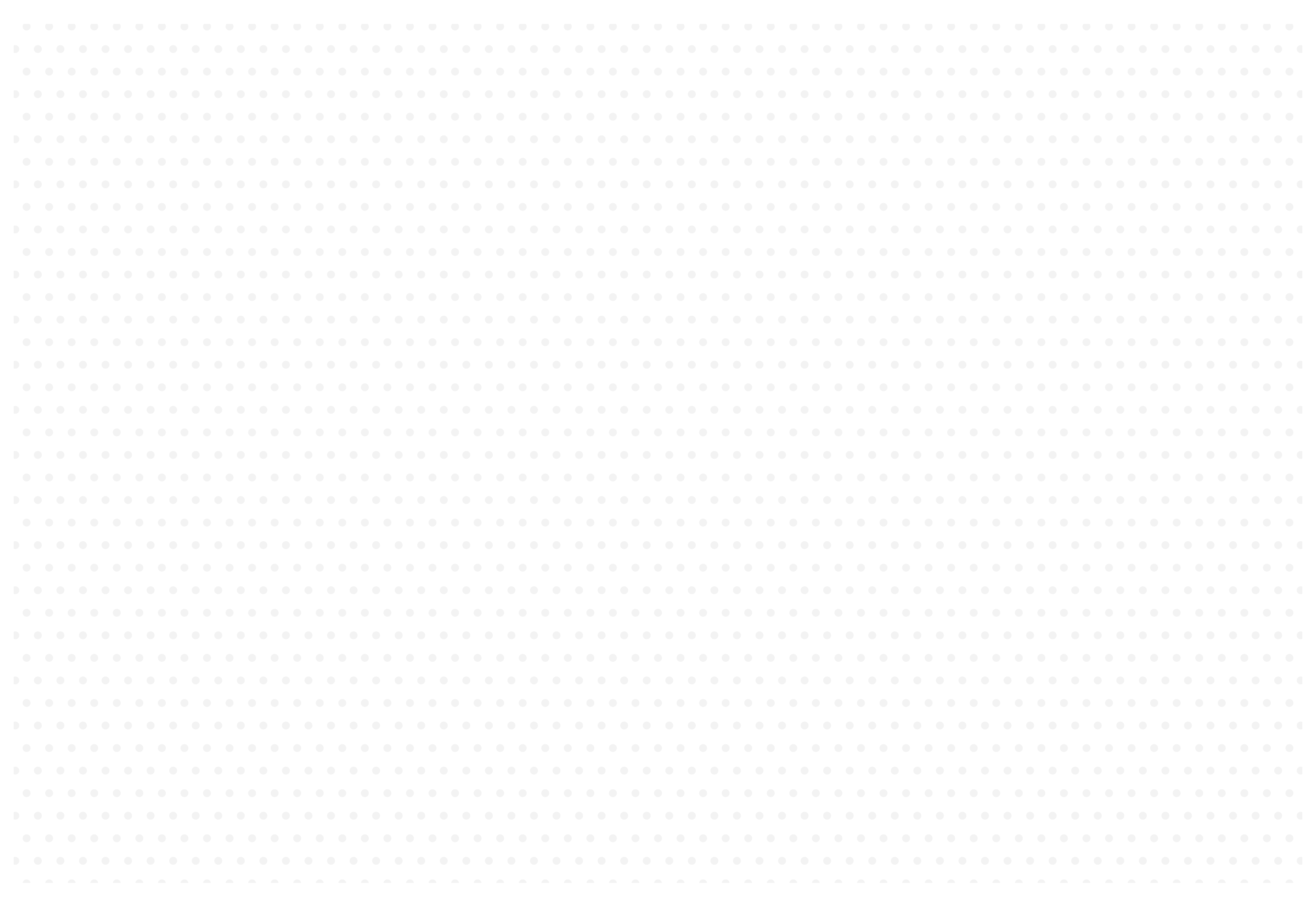 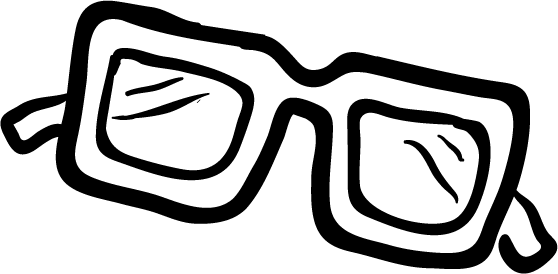 part  05
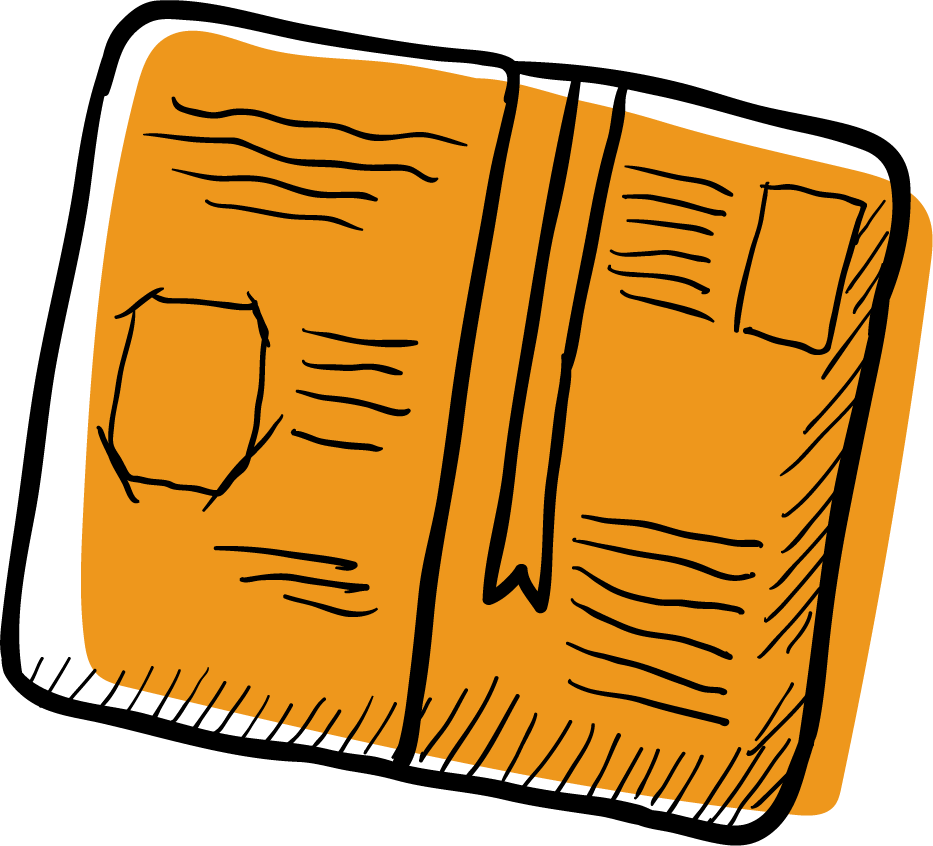 鼓励的语言
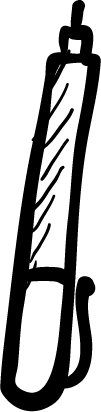 ADD YOUR TITLE HERE
第四章 鼓励的语言
何谓鼓励的语言
鼓励语言的要点
将真心话告诉学生
带有鼓励技巧的语言
1.理解（理解学生的烦恼）
2.转换（转换学生的思维方式）
3.行动（促进学生的行动）
4.鼓励（鼓励学生）
1.使用积极得语言
2.使用简洁的语言
3.使用易懂的语言
4.说一些学生最想听的话
通过眼神、表情、动作来向学生表达出发自内心的鼓励
第四章 鼓励的语言
情境运用：

带领田径队学生参加区运会

师：你现在非常紧张吧？因为你的爸爸妈妈也来看你比赛了，所以你担心自己发挥不出原有的水平，我能够理解你的心情。（理解法）
生：......(是的，我感到非常不安，太好了老师能够理解我）
师：你现在的想法，正是说明你希望别人能看到你最优秀的一面，也说明你是想要进步的。（视角转换法）
生：嗯......
师：你可以回忆一下，在过去的一年里，你每天都是多么认真的训练的。现在，你就让大家看看你辛苦训练的成果吧！（劝诱法）
生：（确实我每一天都在很努力地训练）
师：那就勇敢地去比赛吧，你一定能够做好！（肯定法）
鼓励的语言
理解法：教师应理解学生的心情
示例法：将自己或者他人的经历作为范例告诉学生
倾诉法：教给学生如何表达情感
察觉法：把目光投向“目前具备的优势”
视角转换法：就像把硬币翻面一样改变看问题的角度
进一步否定法：教师否定学生的谦虚说法
劝诱法：让学生产生积极努力的热情
肯定法：通过肯定学生能力的语言让学生拥有自信
加油法：向学生表示对他们的支持
减压法：帮助学生缓解压力，让他们能够保持积极向上的态度
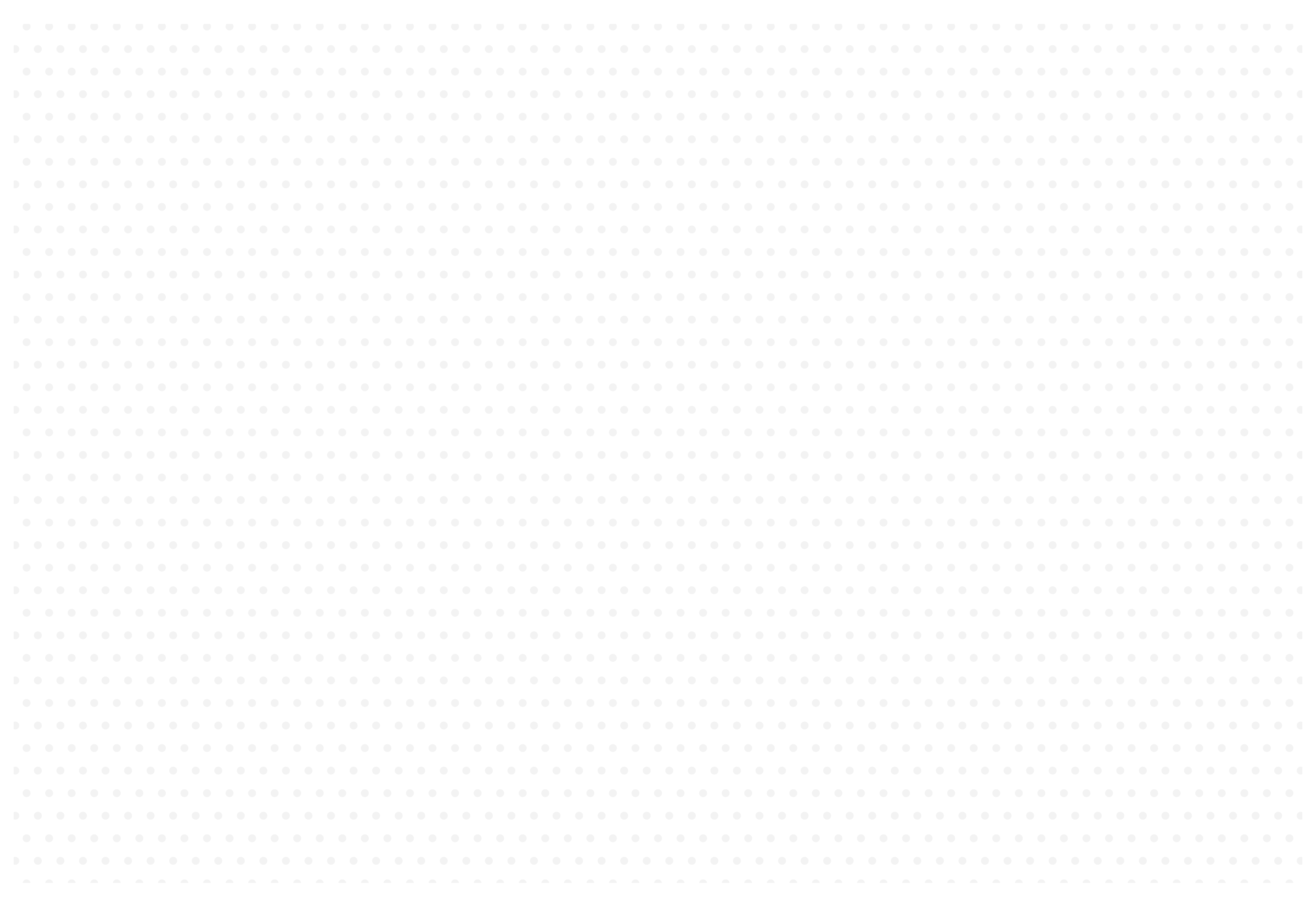 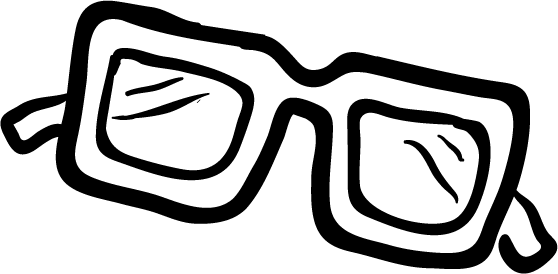 part  06
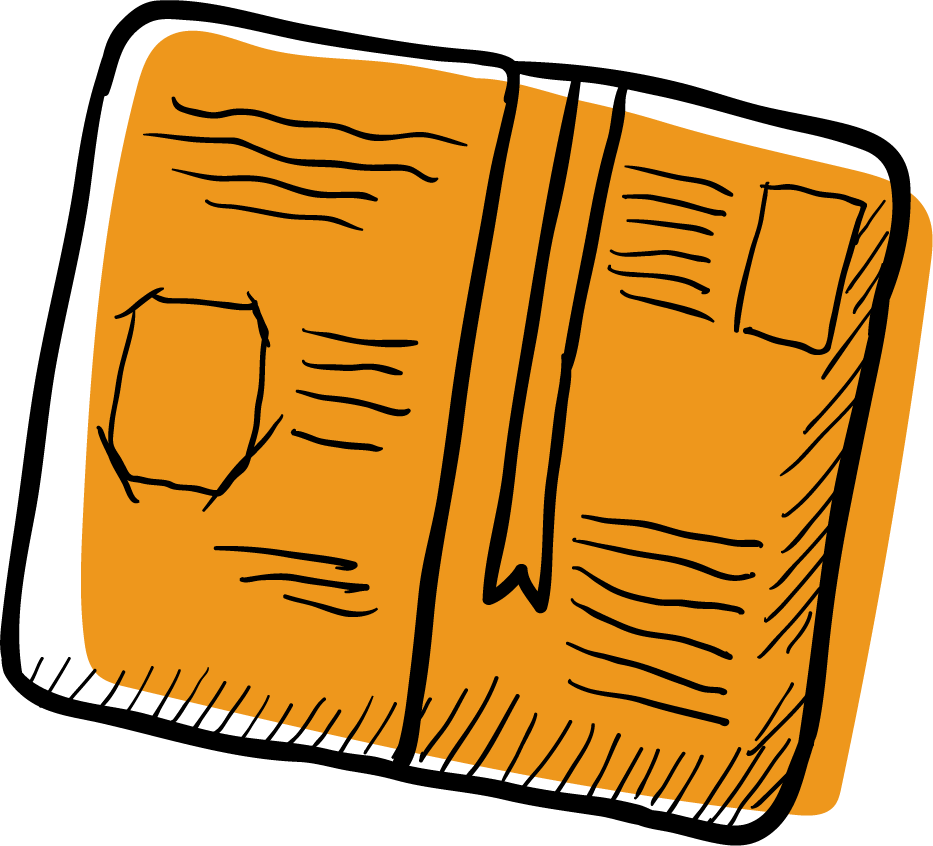 反向激励的语言
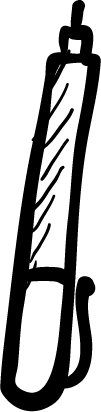 ADD YOUR TITLE HERE
第五章 反向激励的语言
01
何谓反向激励的语言
敢于对学生使用比较消极的语言，来激发他们的积极性
反向激励语言的要点
1.将简单的事情说的困难一点
2.语气不要太硬
3.结尾一定要表扬
02
03
提升反向激励语言的水平，需要演技和幽默
第五章 反向激励的语言
情境运用：

立定跳远课中，学生挑战更远的远度时

师：接下来，我们来挑战...唉...还是算了吧，太难了！（欲言又止法）
生：嗯？多少？我要挑战！
师：嗯...想试试吗？
生：嗯！
师：两米，咱们班大概没人能成功。（佯装不知法）
生：我来我来！
师：你们已经跳了好多组了，不然今天就别再跳了。（制止法）
生：不累不累，我可以的！（随即挑战成功）
师：哇！你也太厉害了吧!老师为你感到自豪！
反向激励的语言
欲言又止法：想说一件事，却又装作不想说了
佯装不知法：教师装作不知道学生所了解的或能够做到的事
制止法：教师在某一种行动开始前就采取阻止的态度
叹气法：教师向学生表现出对他们失望的心情
基准法：教师将学生能够达到的基准说的难一些
理所当然法：教师告诉学生做到哪些事情是理所当然的
点名法：教师指定某位同学进行某项活动
示范法：只请示范的同学来进行某项活动
奇怪的比喻法：通过较为奇怪的比喻来提醒对方注意
中途结束法：在说教的中途停止
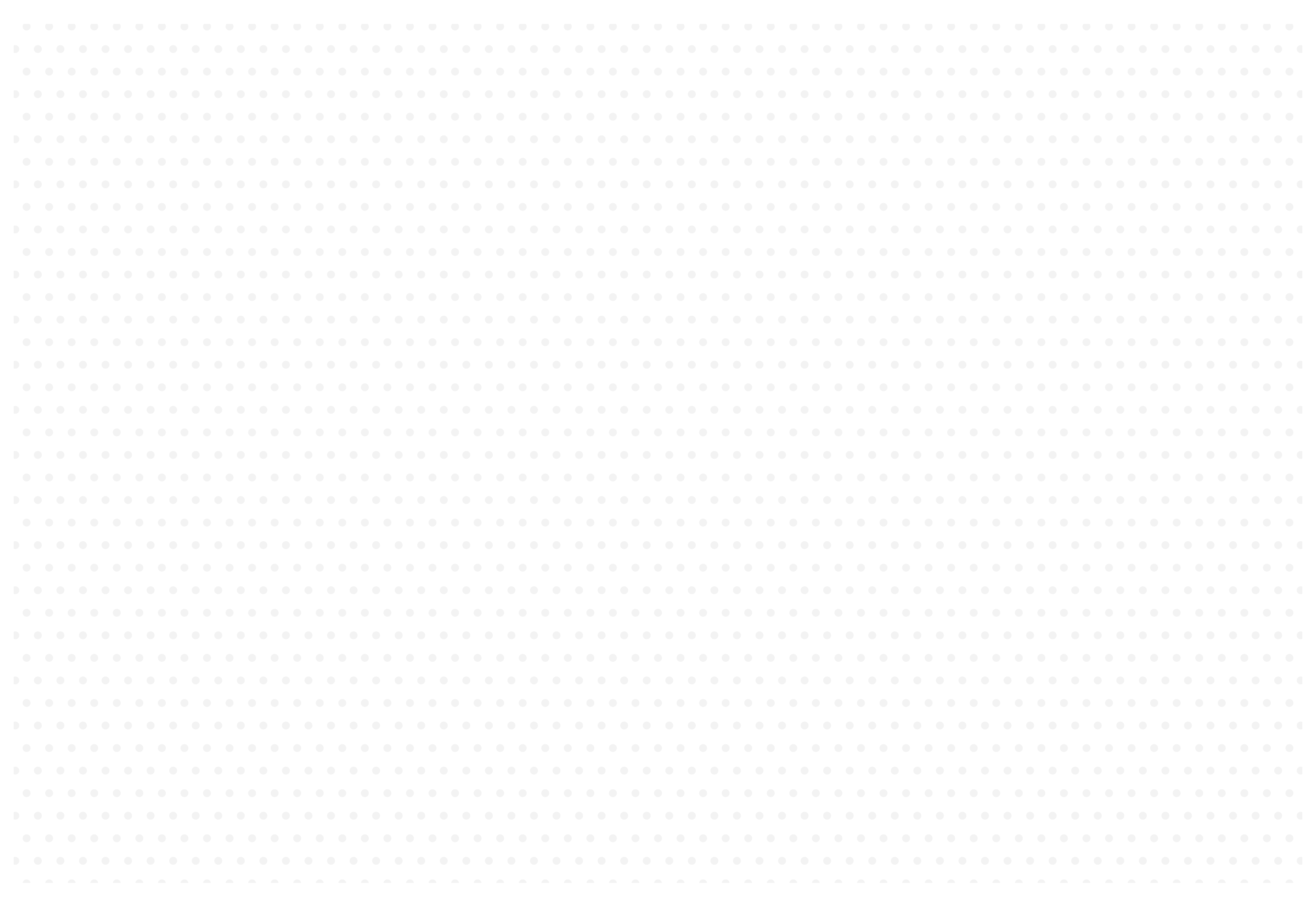 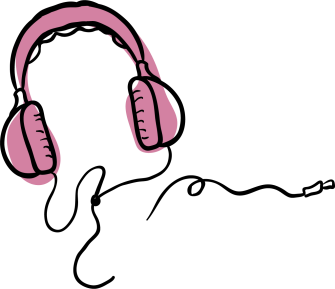 其实刚刚读完这本书时，我是有挫败感的，觉得平时再简单不过、信手拈来的表扬、批评、提问、鼓励、反向激励类语言，竟然蕴藏着这么多逻辑与关系，不免有一些迷糊。
但是这本书确实又不像其他书，读完后会立马令你醍醐灌顶，你只有反复看、反复实践，再看再实践，才能发现其中的精髓，发现这本书的价值。
路漫漫其修远兮，吾将上下而求索。在今后的教学工作中，我们耐心而赋有温情的语言，最终是能够渗透进学生的心田的！虽然这本书的分享到这里就结束了，但是它的使命一定会持续很久很久......
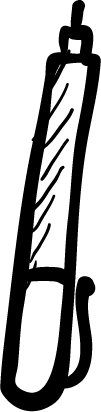 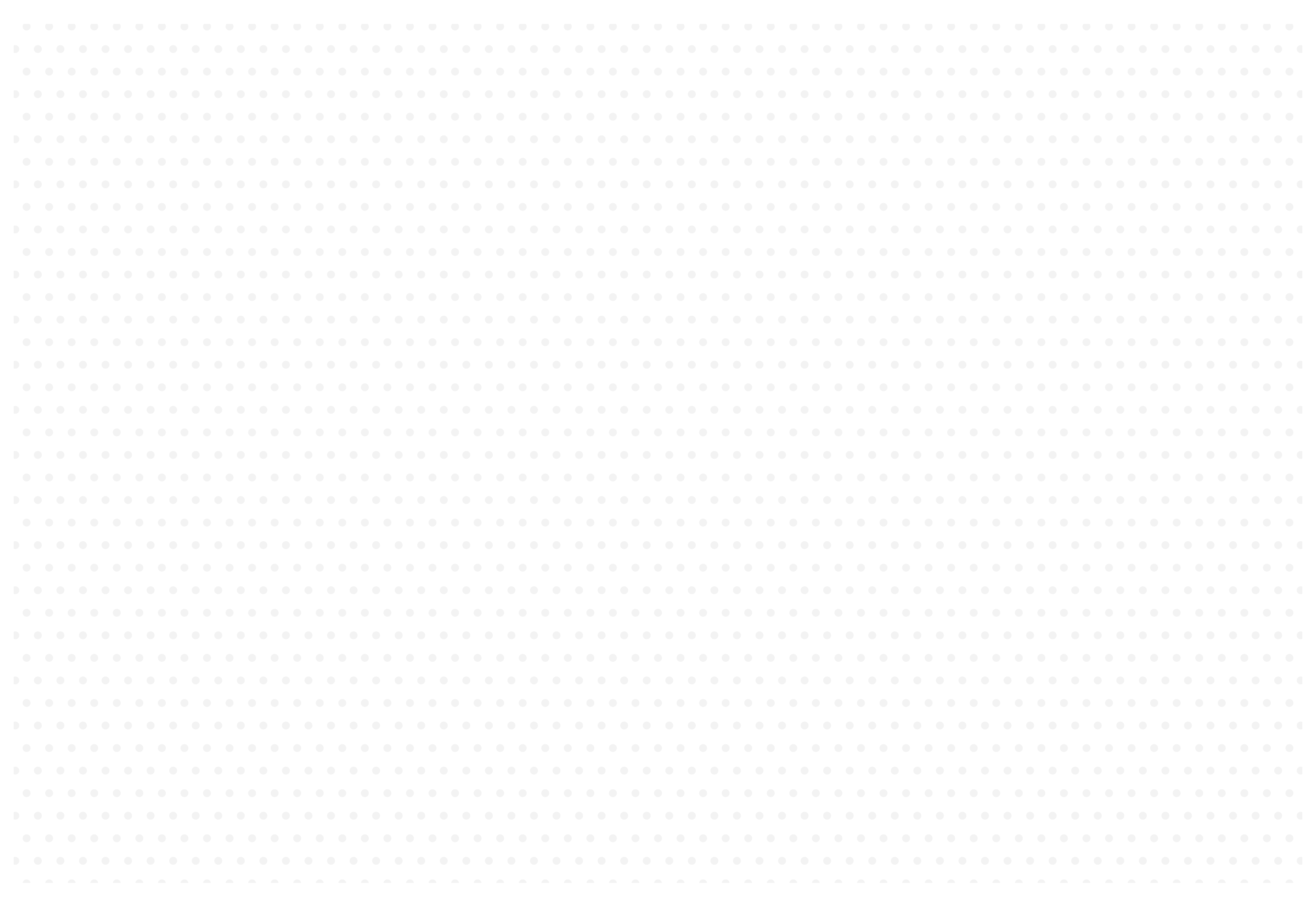 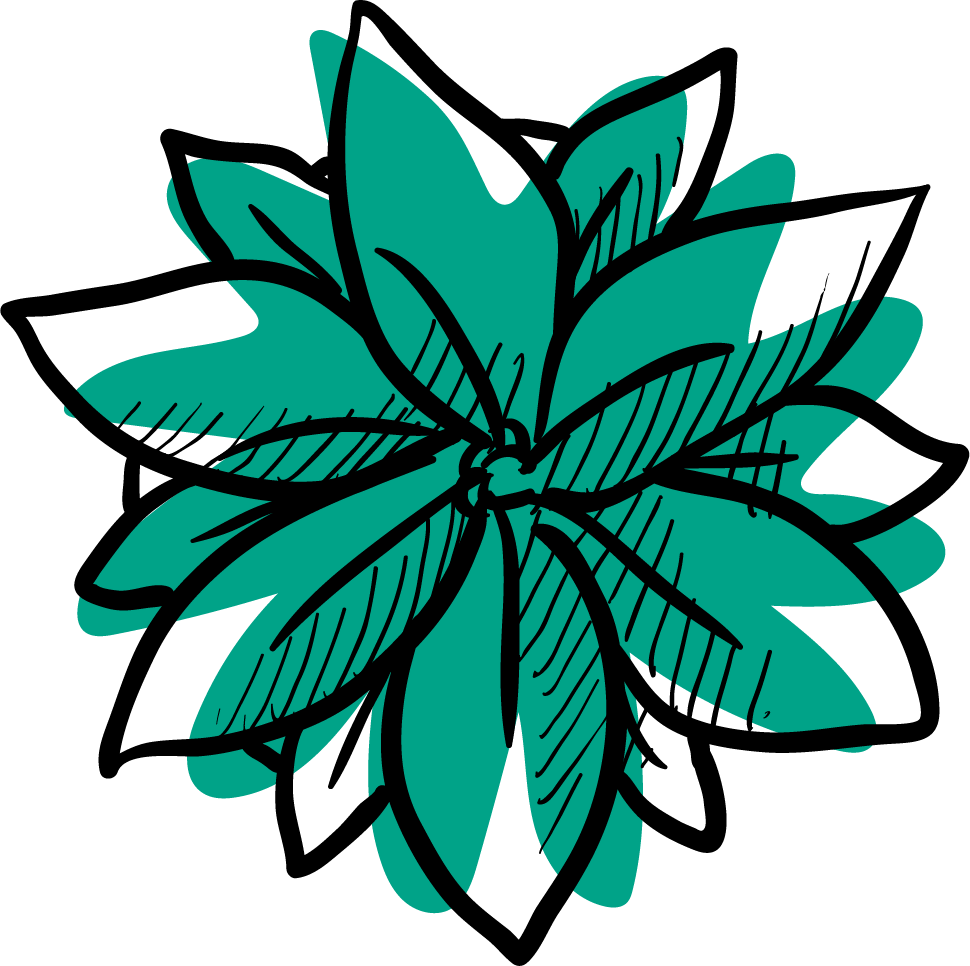 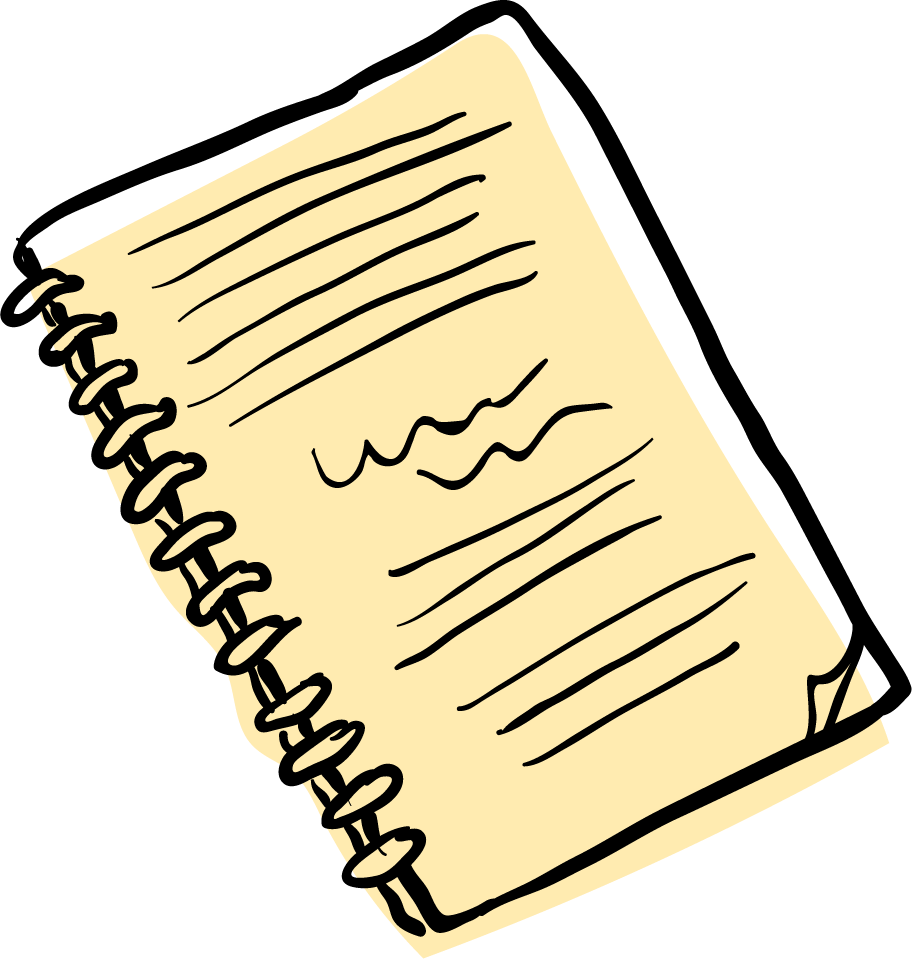 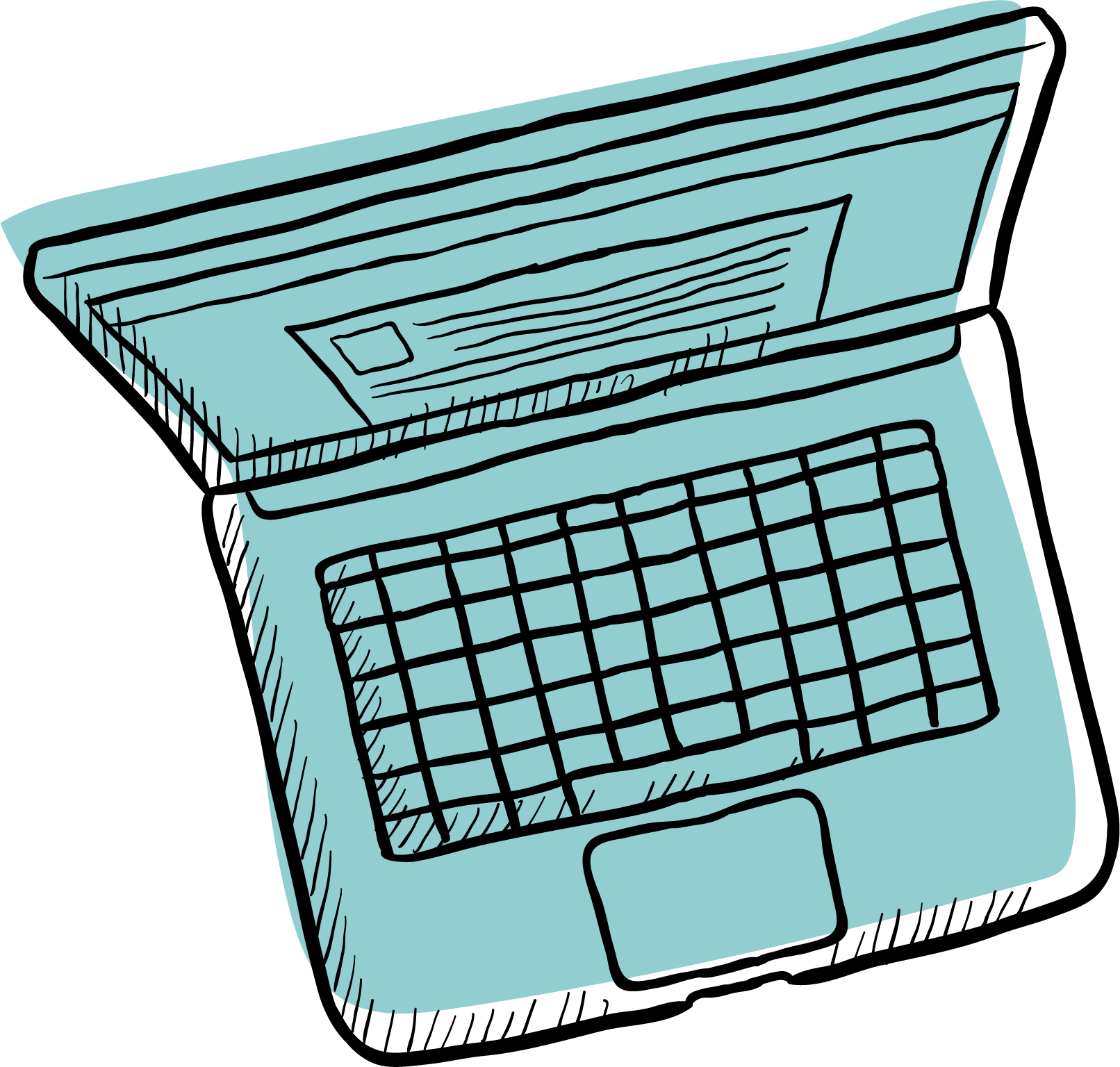 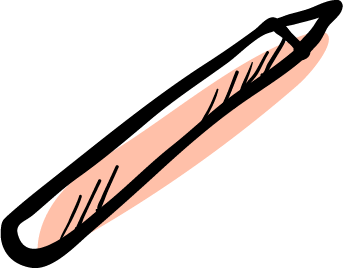 感 谢 您 的 聆 听！
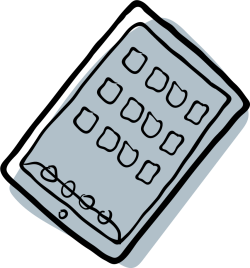 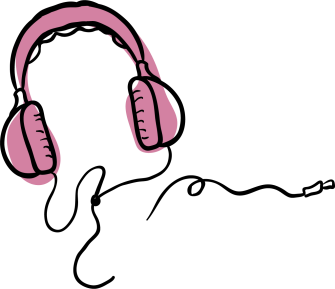